PENGEMBANGAN BAHAN AJAR MATA KULIAH DESAIN OTOMOTIF MELALUI RE-IDENTIFIKASI KOMPETENSI & MASUKAN DUNIA INDUSTRI
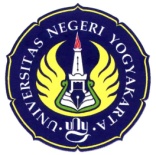 BENI SETYA NUGRAHA, M.Pd
AMIR FATAH, M.Pd
MUHKAMAD WAKID, M.Eng
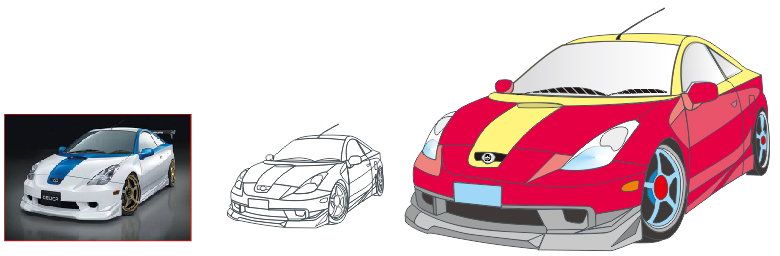 LATAR BELAKANG
Pertumbuhan industri otomotif nasional & dunia, 2011  1,6%

Konsumen semakin selektif & cerdas dalam memilih kendaraan  berbagai inovasi, terutama desain body

Review kurikulum Jurdiknik Otomotif FT UNY 2009  M.K Desain Otomotif, 2 sks Praktek

SMK dapat merakit kendaraan  Guru SMK harus meningkatkan kompetensi desain kend.
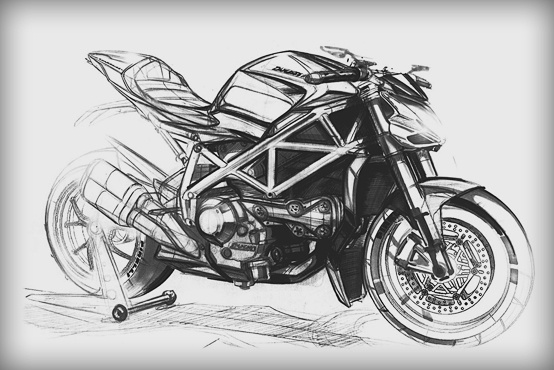 IDENTIFIKASI
Paradigma pengembangan kompetensi MK Desain (saat ini)  kelanjutan MK aplikasi komputer (Aplikasi ACAD 3D).

Pengembangan kompetensi desain kendaraan  sebatas telaah pustaka

Perlu identifikasi kebutuhan kompetensi desain di industri otomotif (riil).
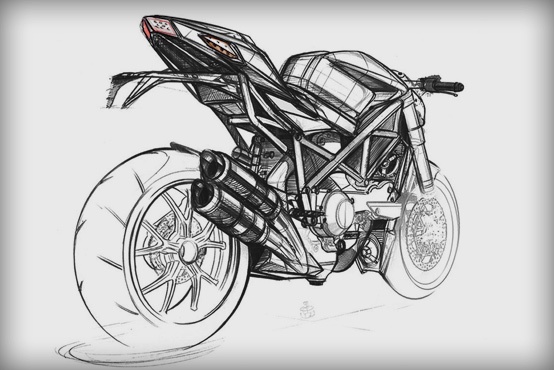 RUMUSAN dan TUJUAN
Kompetensi apa saja yang harus tercakup dalam mata kuliah Desain Otomotif?


Meningkatkan kualitas materi ajar, sesuai dengan kebutuhan industri otomotif
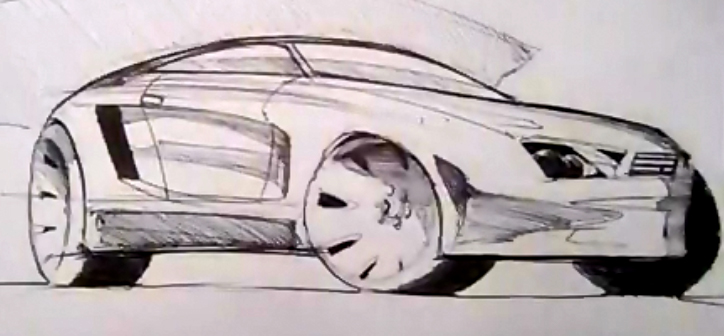 METODOLOGI
Penelitian ex-post-facto, deskriptif kuantitatif

Populasi : Industri karoseri se-DIY & Jateng. 
	2 + 9 = 11 (studi awal)

Instrumen Penelitian : Angket

Analisis Data : Deskriptif kuantitatif, prosentase jawaban & masukan Industri, sebagai analisis tingkat kepentingan suatu materi/kompetensi mata kuliah
KOMPETENSI YANG DIKEMBANGKAN
Pembuatan bentuk kendaraan/komponen kendaraan :
Gambar sketsa (sketching) 
Gambar teknik (drawing) 
Gambar model 3D
Prototype/mock-up
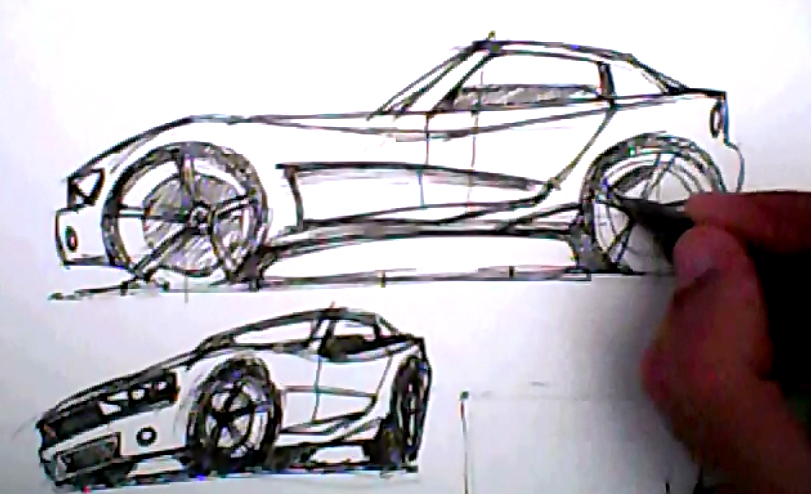 6